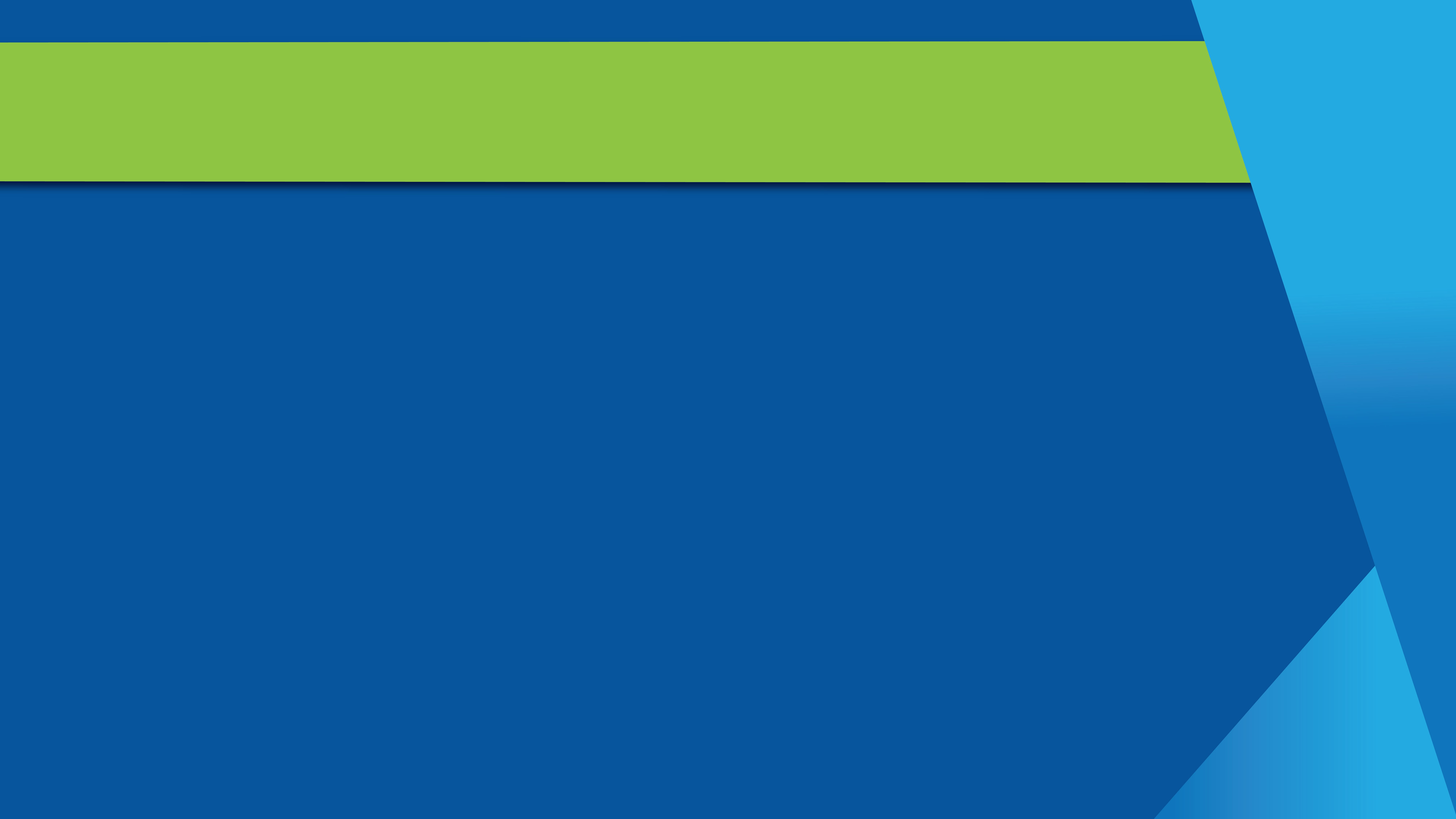 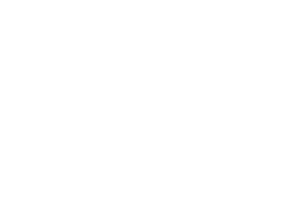 Empowering Our Workforce: Building a Sustainable Future
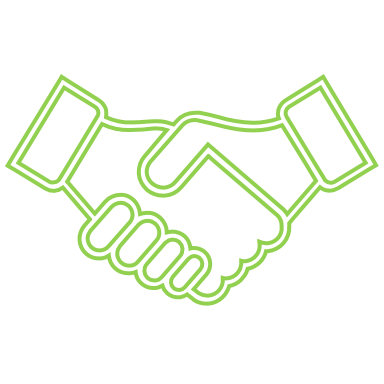 How can our industry recruit and retain more people? 
One career conversation at a time, starting with you!
Introduce yourself, with job title and a summary.

Inspire them to grow within the HVAC&R industry.

Invite them to learn more and exchange information.
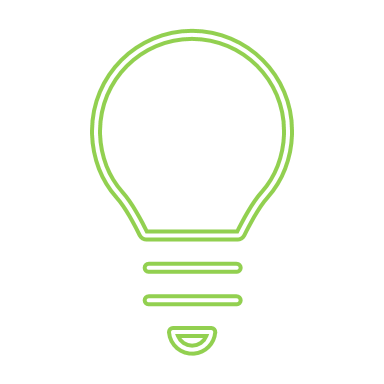 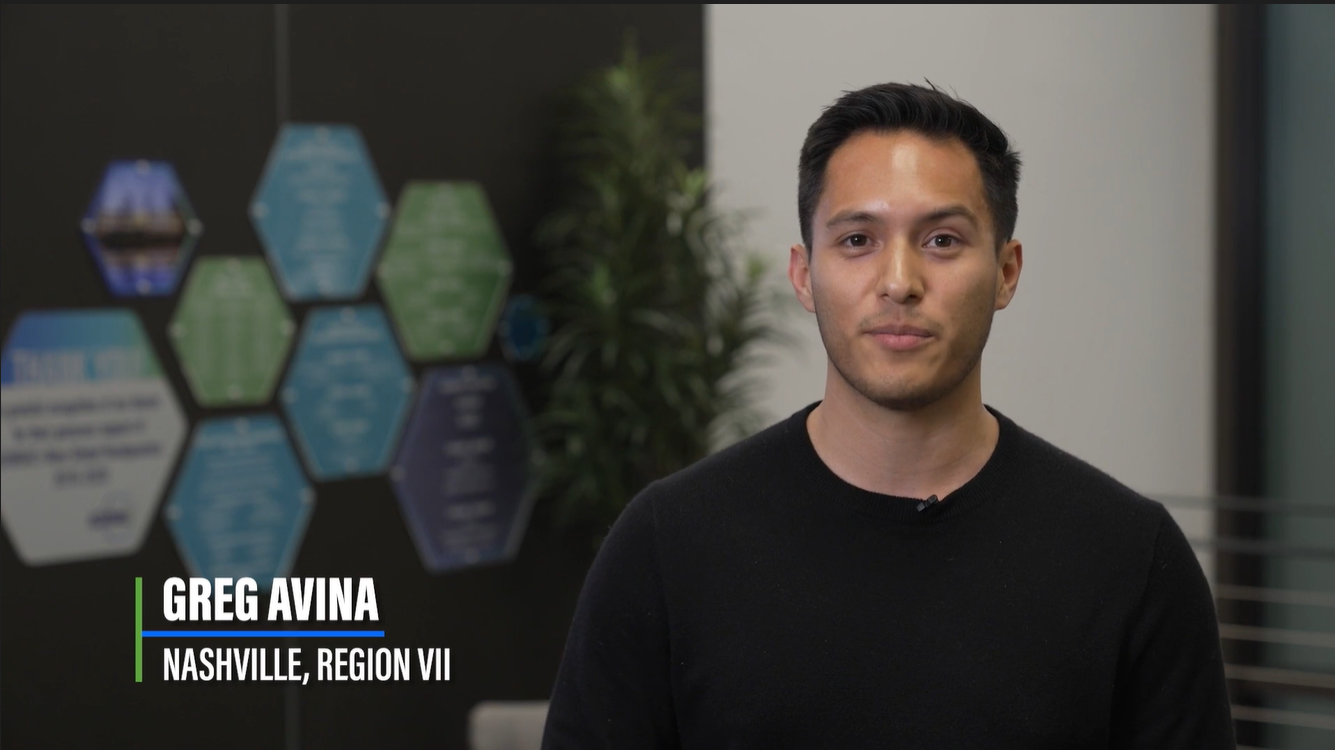 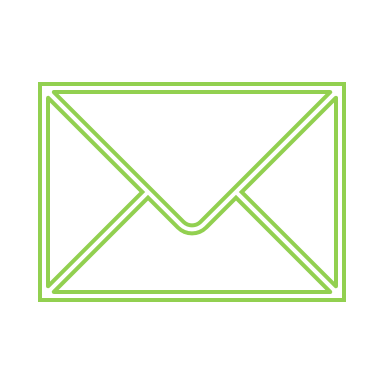 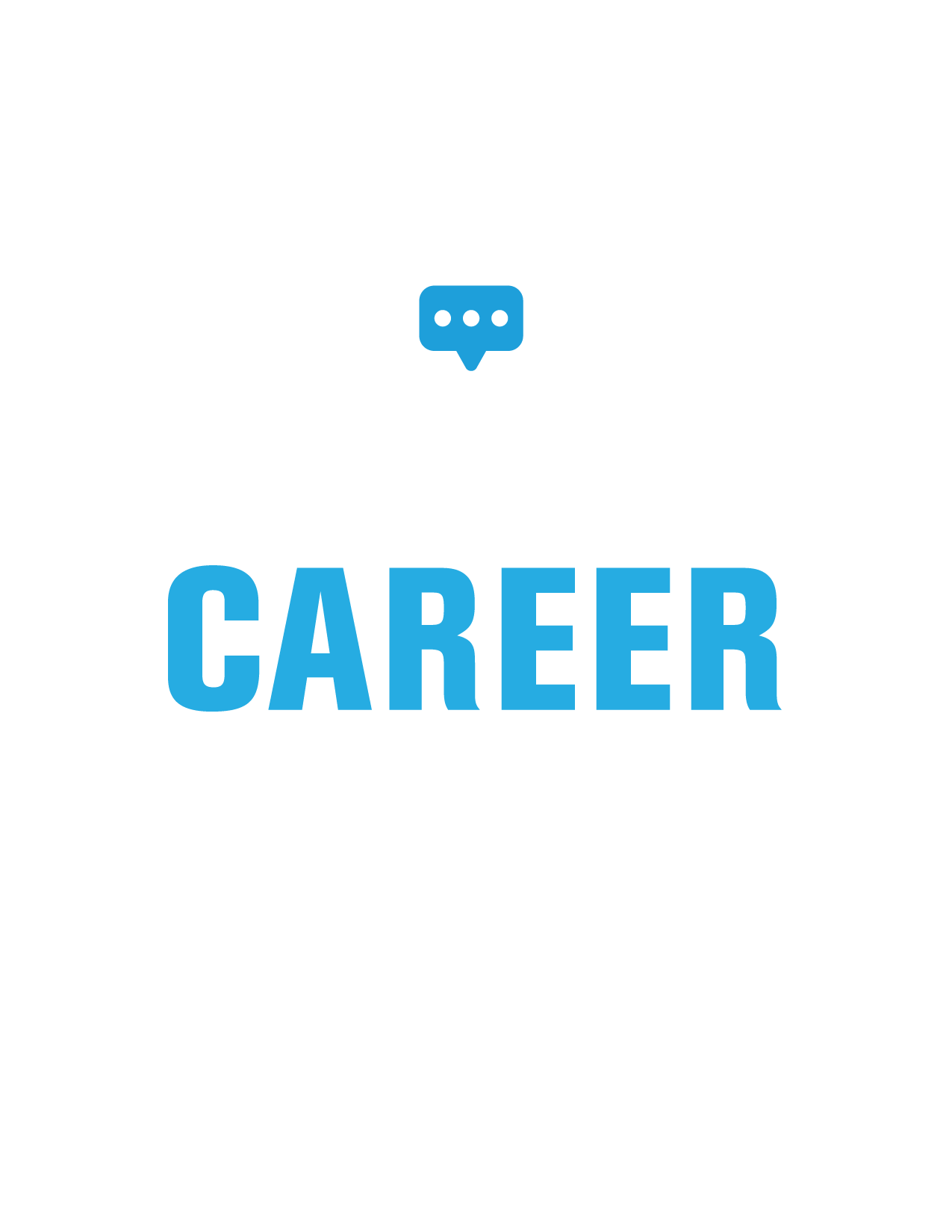 Find inspiration from Career Conversations videos 
and more tools at ashrae.org/president
[Speaker Notes: The 2024-25 Society theme as introduced by Society President, Dennis Knight, is "Empowering Our Workforce: Building a Sustainable Future". 
To meet the challenges we’ve accepted, our industry needs a broad range of diverse people to choose careers alongside us. 
How can we recruit and retain more people?  One conversation at a time, starting with you!]